Цифровизация АО «Олкон»: основные этапы, ключевые проекты, проблемы
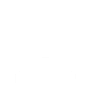 Богович Александр Николаевич
Исполнительный директор АО «Олкон»
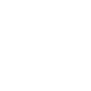 10 ноября 2021 г.
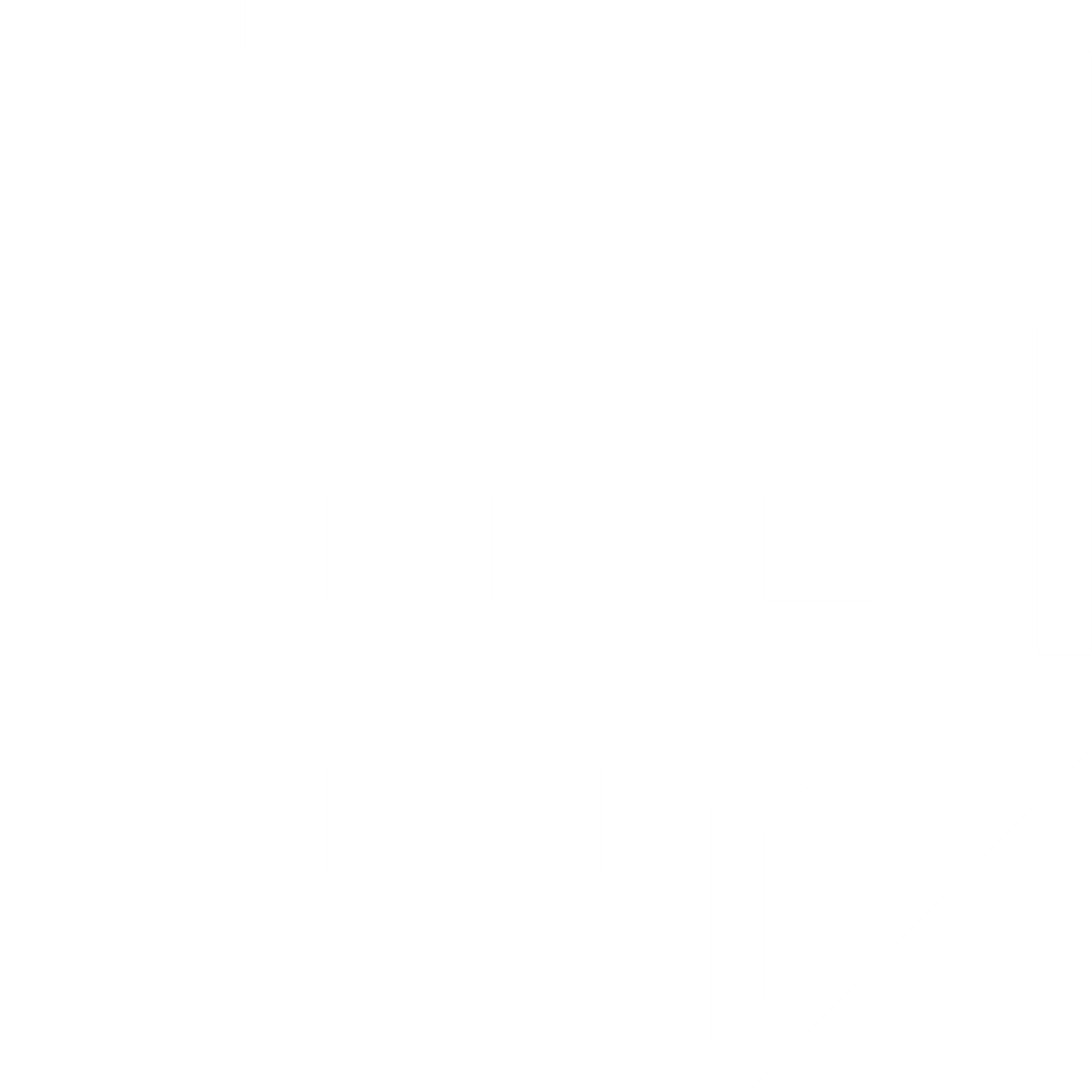 Оленегорский ГОК (АО «Олкон») – единственное предприятие в мире,где в условиях Крайнего Севера ведется добыча железной руды
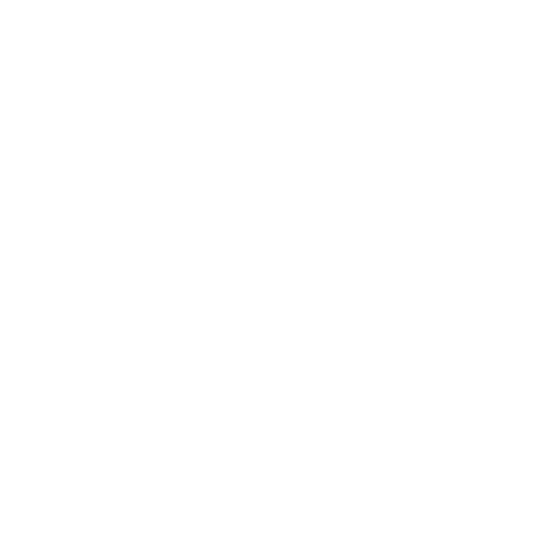 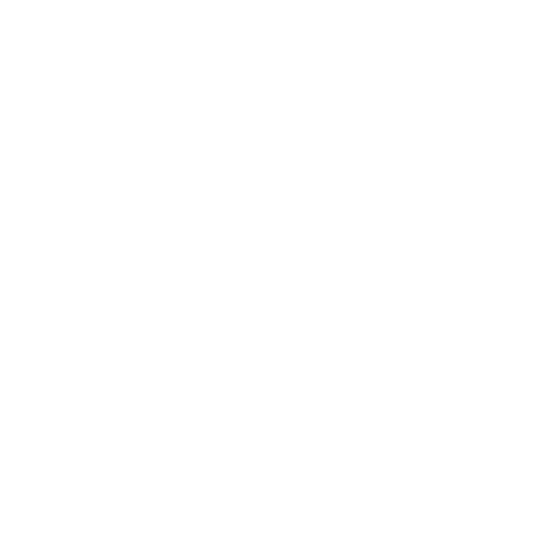 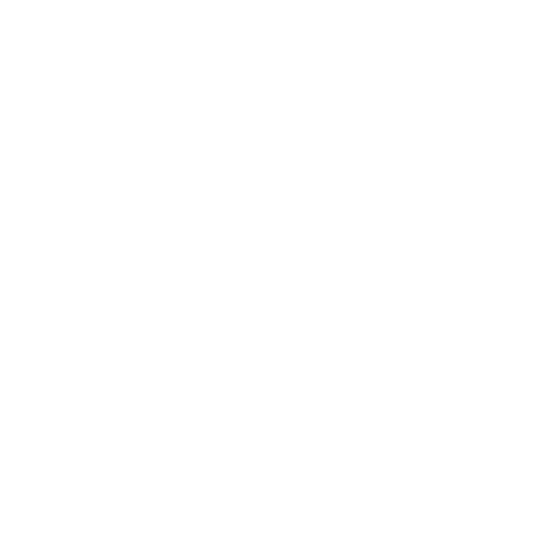 Оленегорский ГОК располагается за Полярным кругом в городе Оленегорске Мурманской области.
Численность комбината составляет 1 937 работников.
В составе Оленегорского ГОКа – шесть карьеров и один подземный рудник, в которых ведется добыча железной руды.
Оленегорский ГОК первым разработал технологию обогащения бедных руд.
Высокое содержание железа в концентрате обеспечивает предприятию высокую конкурентоспособность на рынке.
2
10.11.2021
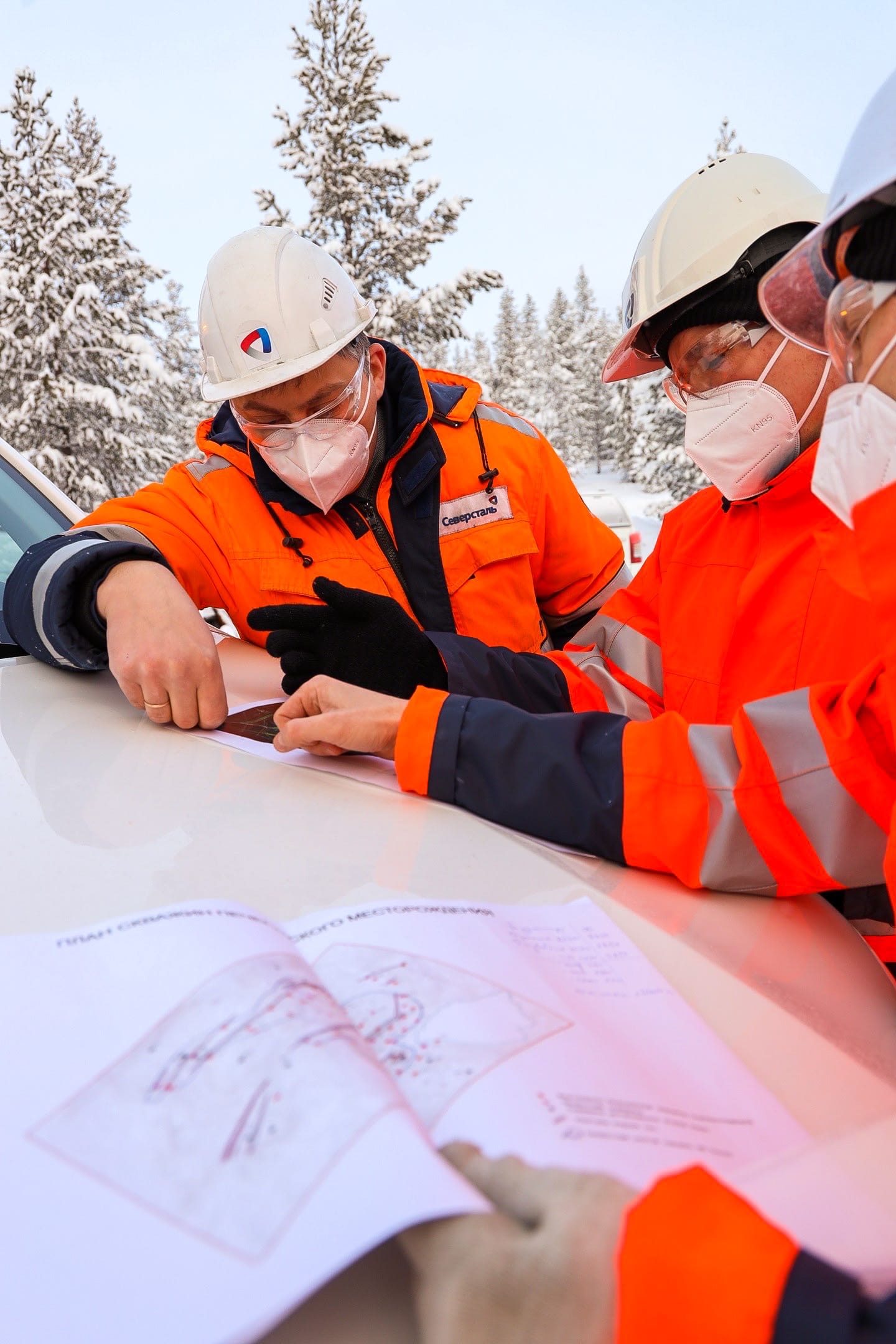 АО «Олкон» – резидент Арктической зоны РФ с инвестиционным проектом «Разработка Печегубского месторождения»
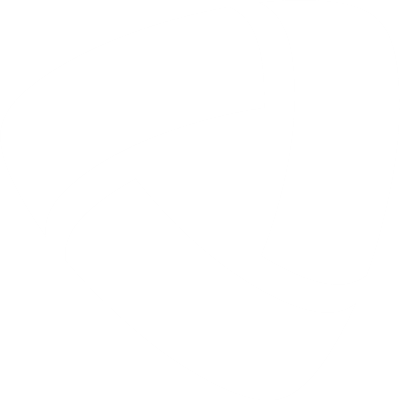 3
10.11.2021
Любое несанкционированное копирование, раскрытие или распространение материалов, содержащихся в данном документе (или приложениях к нему), строго запрещено.
Система высокоточного наведения буровых станков
Разработку и оснащение буровых установок системами высокоточного позиционирования осуществила компания «Вист».
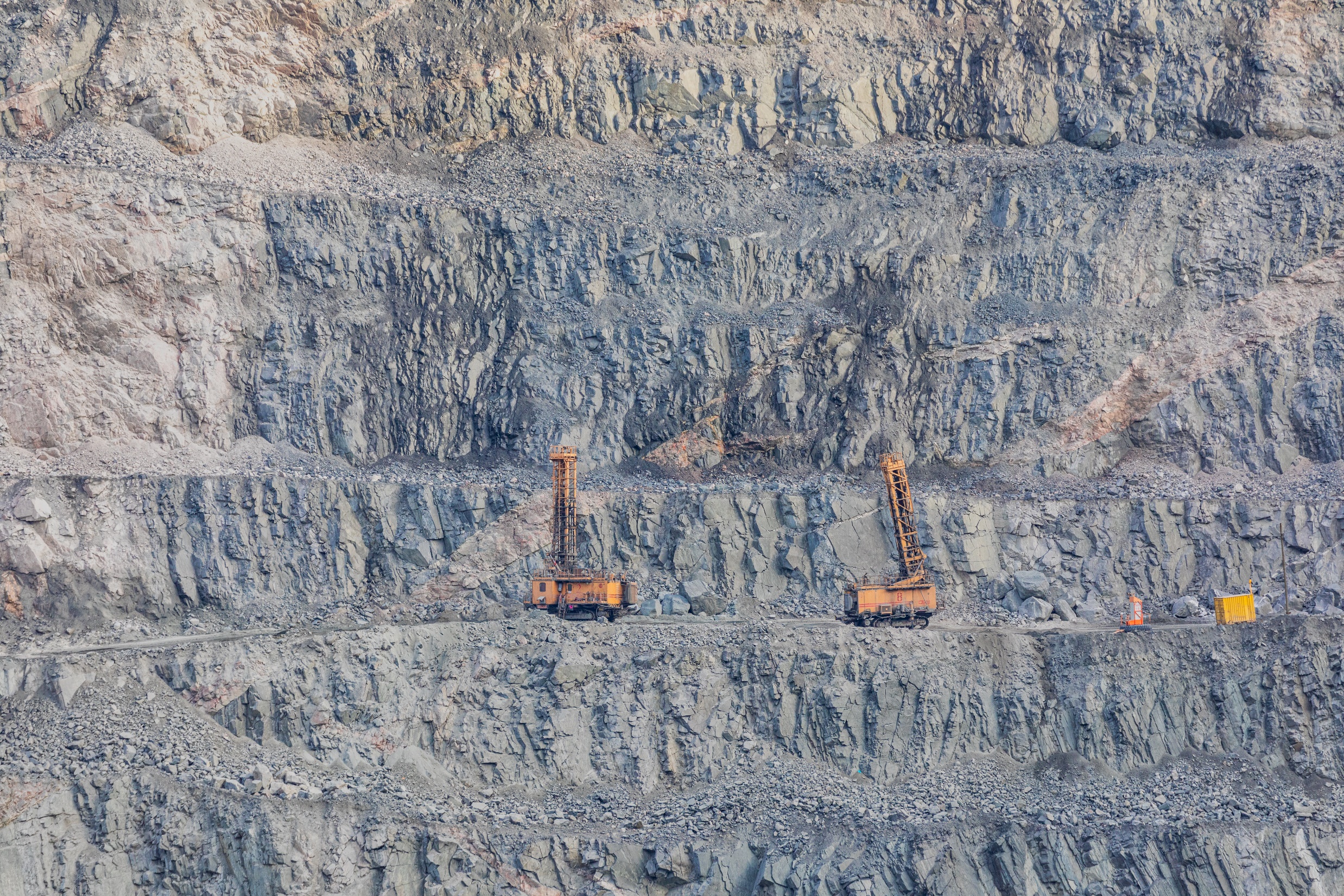 Это позволило существенно повысить точность выполнения проекта и сократить временные затраты на подготовку горизонта бурения, исключив ручной труд маркшейдера.
4
4
10.11.2021
Любое несанкционированное копирование, раскрытие или распространение материалов, содержащихся в данном документе (или приложениях к нему), строго запрещено.
Проблемы, связанные с внедрением в привычные процессы цифровых инструментов
Обучение специалистов, демонстрация результативности
Неготовность к модернизации  конечных пользователей
Поведенческие стереотипы персонала, неприятие цифровых методов работы
Поддержка цифровых методов работы
5
10.11.2021
Система позиционирования автосамосвалов и экскаваторной техники (АСУ ГТК «Карьер»)
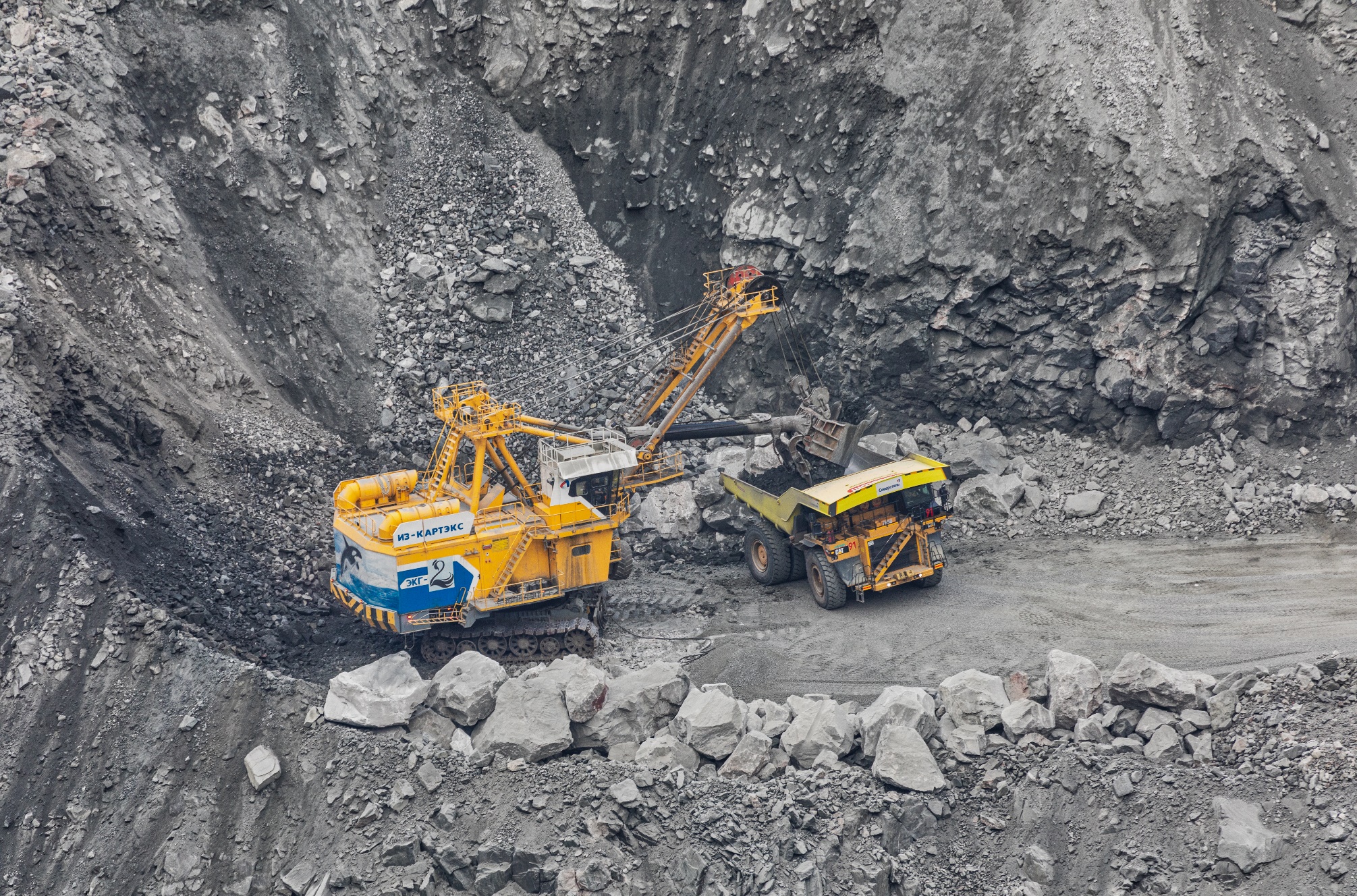 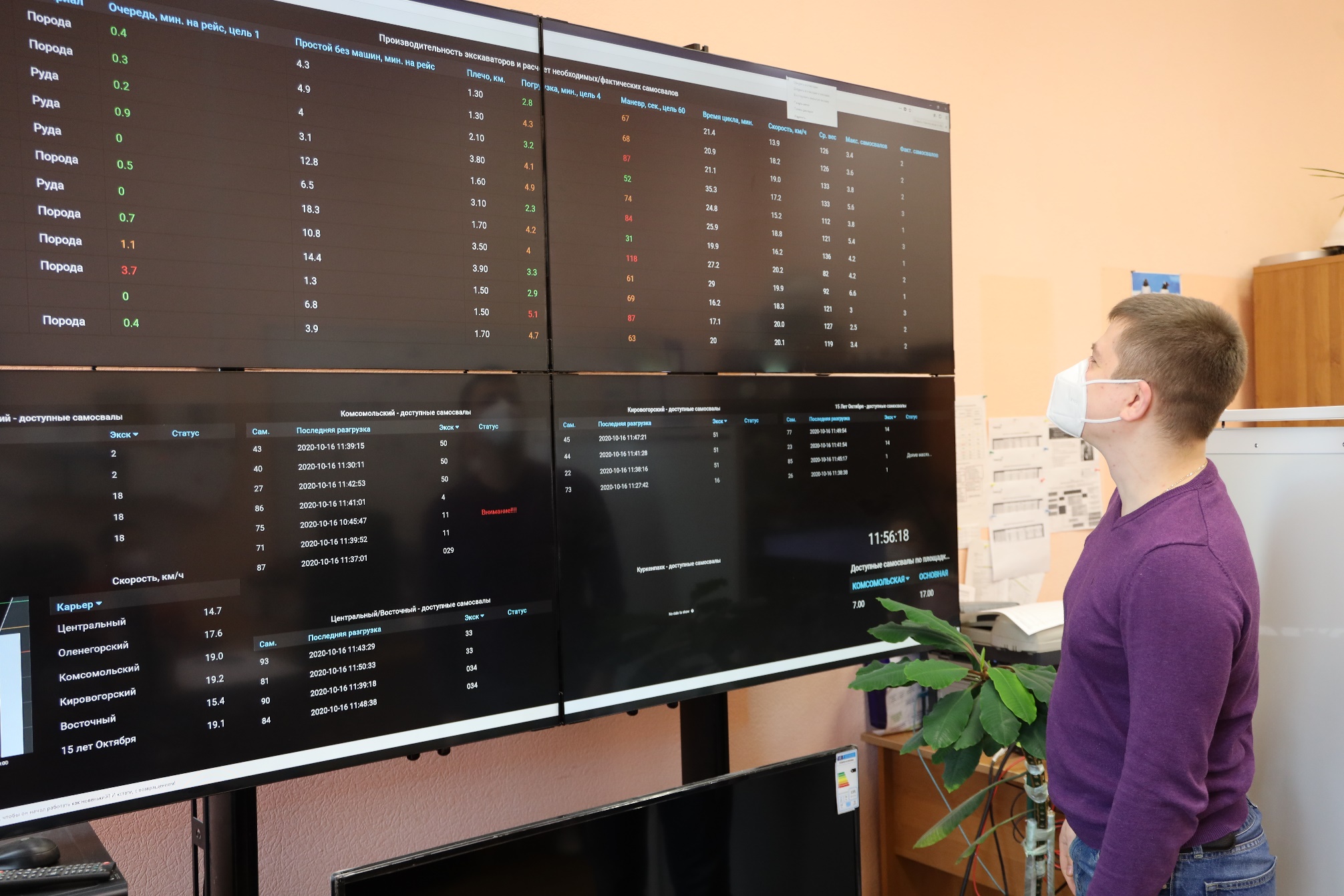 01
02
Информация о состоянии силовых агрегатов, количестве топлива, текущего скоростного режима движения и перевозимый вес передается на центральный диспетчерский пункт и отображается на рабочих местах мастеров и диспетчеров в режиме реального времени.
Результатом стало повышение прозрачности логистических операций, подсвечивание узких мест на технологическом переделе, управление простоями техники, возможность организации работы в единой связке тандема «экскаватор-самосвал» и автоматизация отчетности.
6
10.11.2021
К 2025 году АО «Олкон» планирует реализовать интегральный цифровой продукт «Цифровой карьер» за счет развития функционала АСУ ГТК «Карьер»
Перспективы дальнейшего развития АСУ ГТК «Карьер» возможны за счет: 
расширения парка устанавливаемого измерительно-контрольного оборудования, подключение техники вспомогательного назначения, внедрения систем аналитики и т.д.
В 2021 году в ГТК реализованы проекты, использующие цифровой функционал или имеющие инфраструктурное значение для реализации других проектов
В частности, мобильное место взрывника, шинный калькулятор и другие
Сейчас в ГТК осуществляется развертывание успешных инструментов:
система контроля за усталостью водителей автосамосвалов, система оценки классности водителей, мастеров и диспетчерского состава
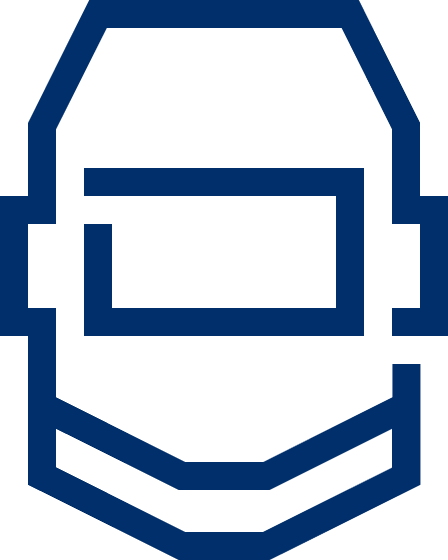 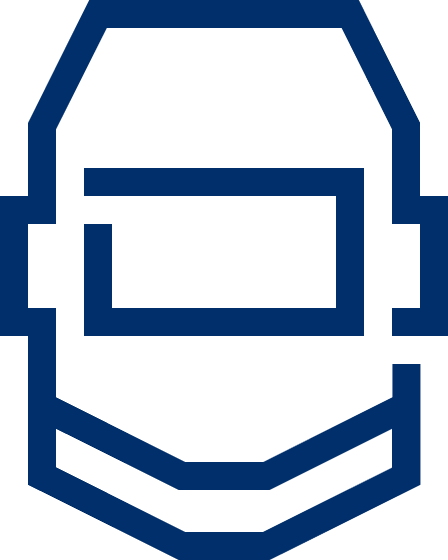 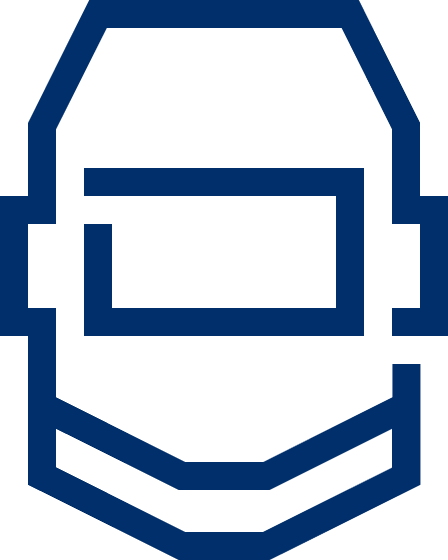 7
10.11.2021
Себестоимость ГТК: факт 2020 года
185,3 руб./м3
Запущен проект +5% к годовому плану по производству железорудного концентрата за счет диджитал.
Эффект рассчитываем получить в 2023 году.
8
10.11.2021
В 2026 году будет осуществлен переход к комплексному цифровому продукту «Цифровая фабрика»
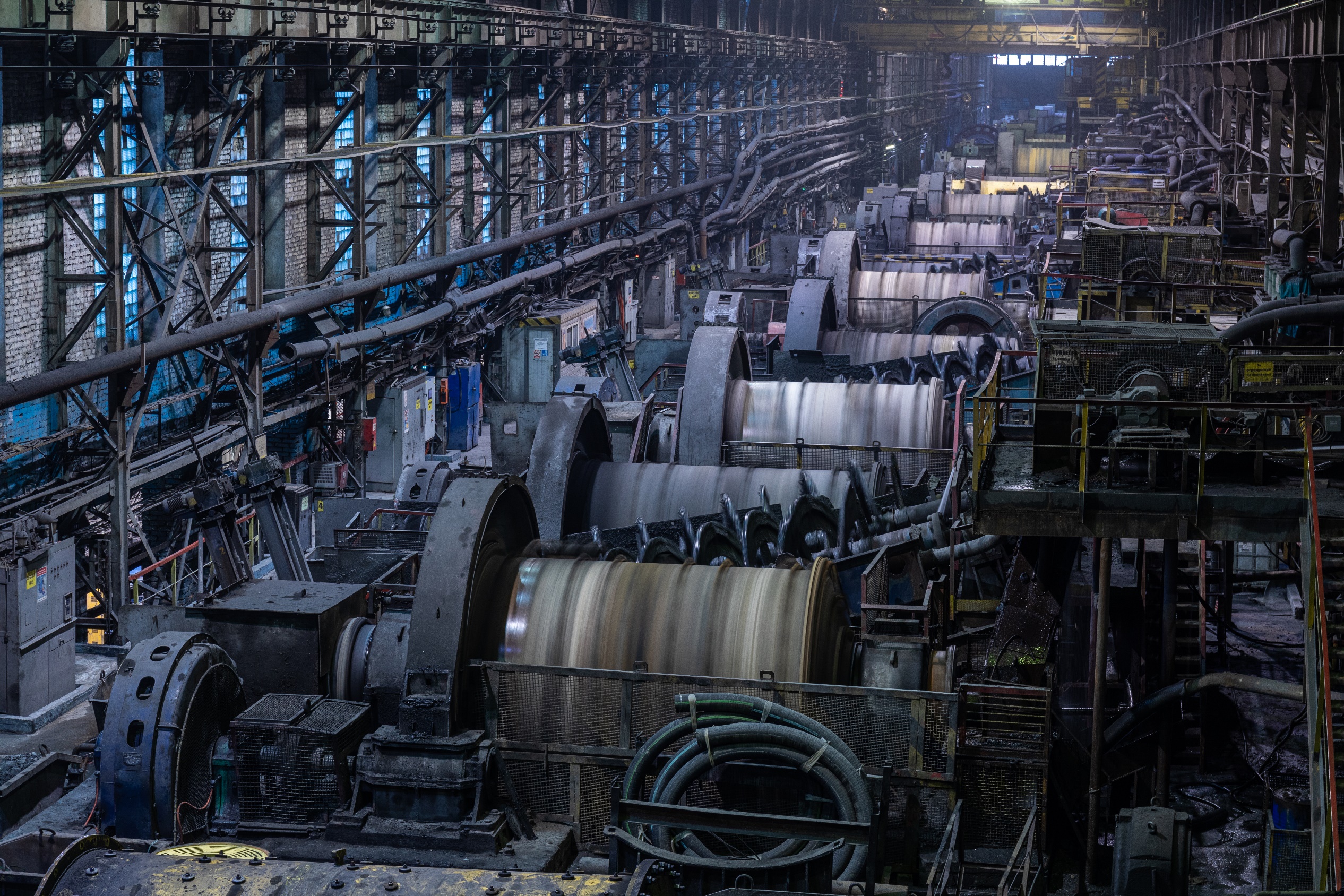 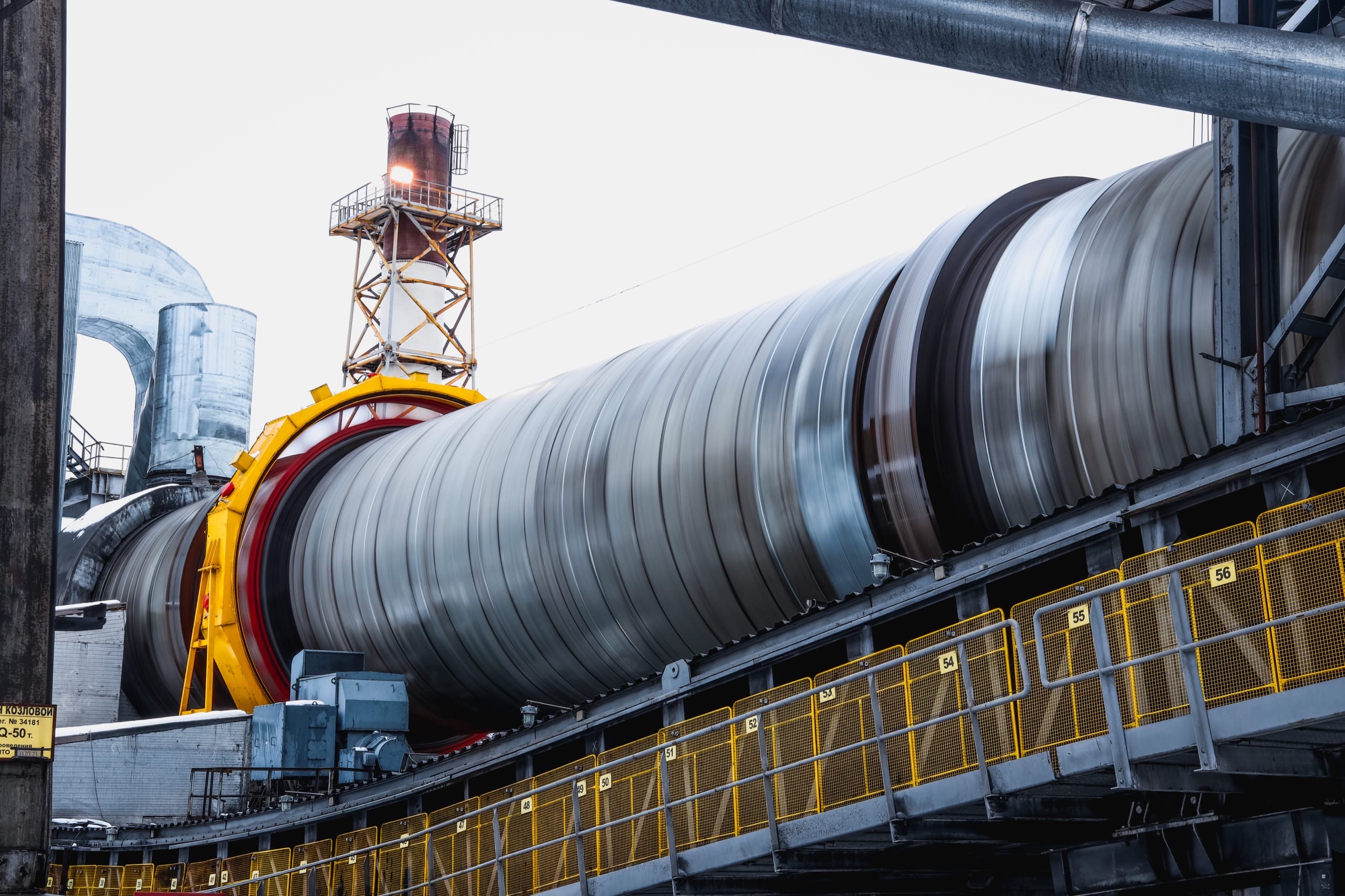 9
Любое несанкционированное копирование, раскрытие или распространение материалов, содержащихся в данном документе (или приложениях к нему), строго запрещено.
Спасибо за внимание

+7-921-510-51-58
Александр Николаевич Богович